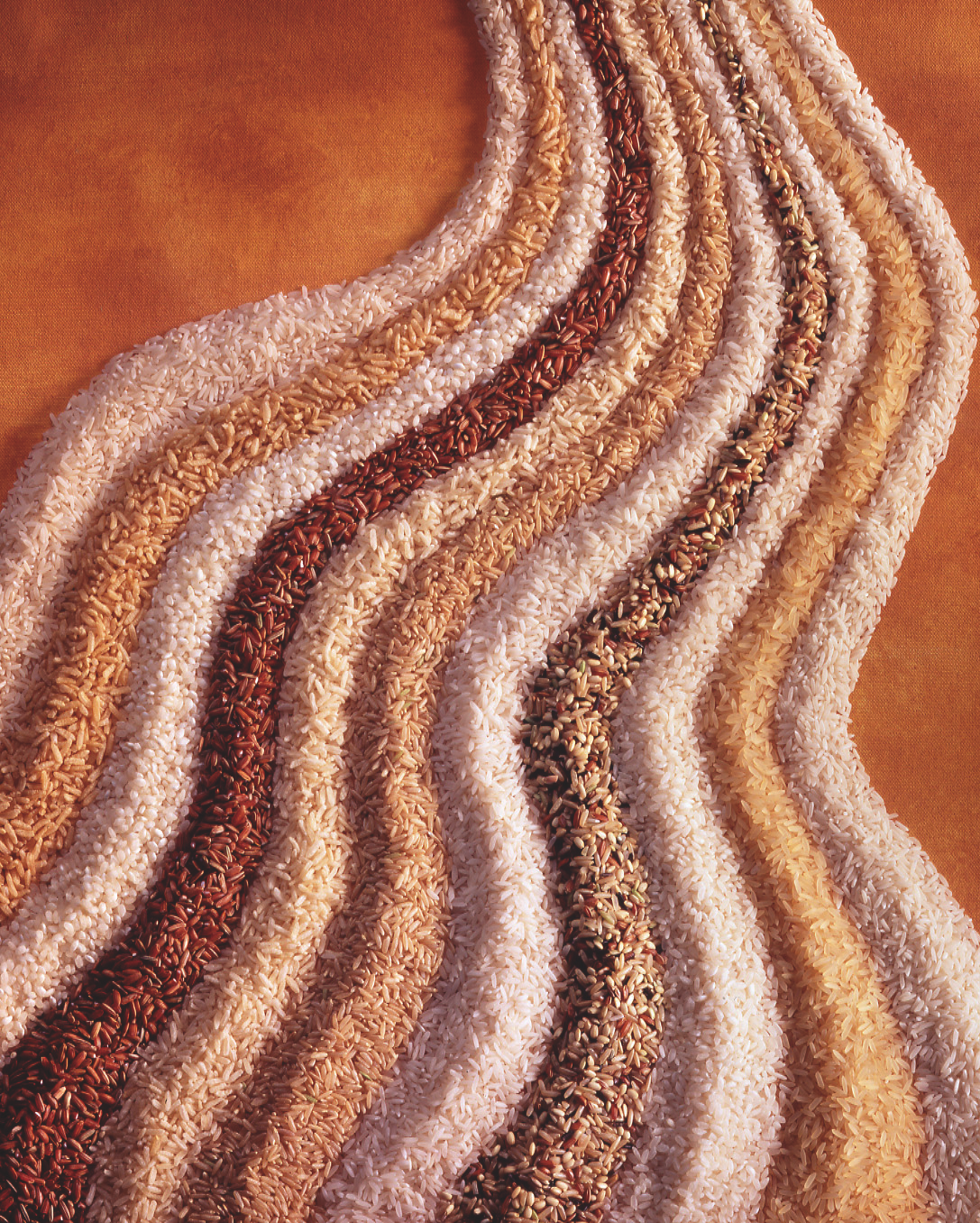 ALL ABOUT RICE
 

Science, Types, & Nutrition
RICE CLASSIFICATION
Categorized by:

Degree of Milling

Kernel Size

Starch Content

Flavor
RICE CLASSIFICATIONby Degree of Milling
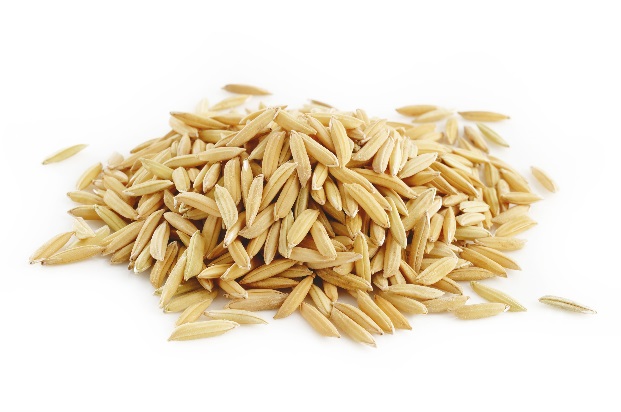 Paddy Rice or Rough Rice is completely unprocessed. It includes the hull and is indigestible
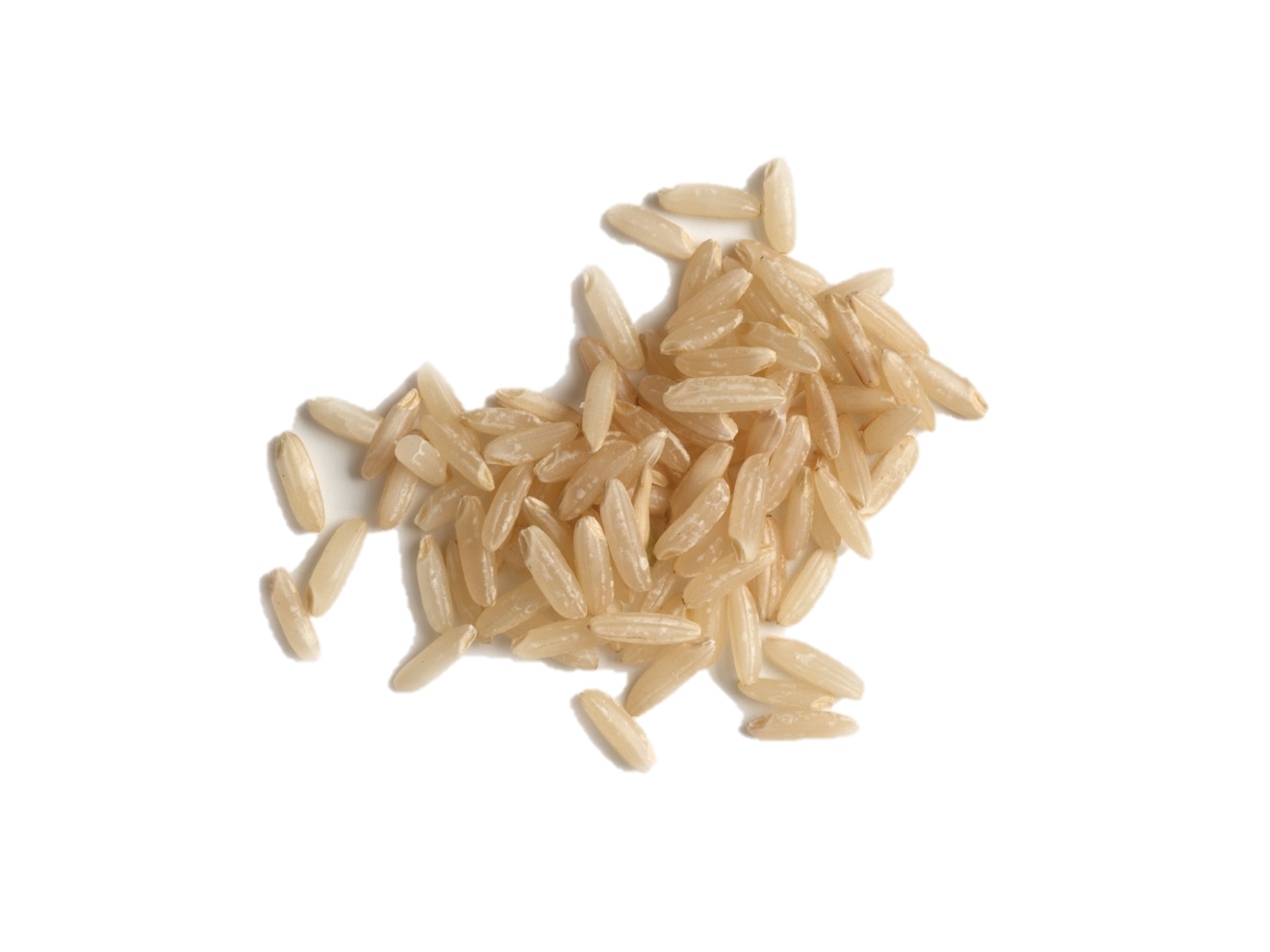 Whole Grain (Brown) Rice has the hull removed, leaving the bran layer and germ intact.
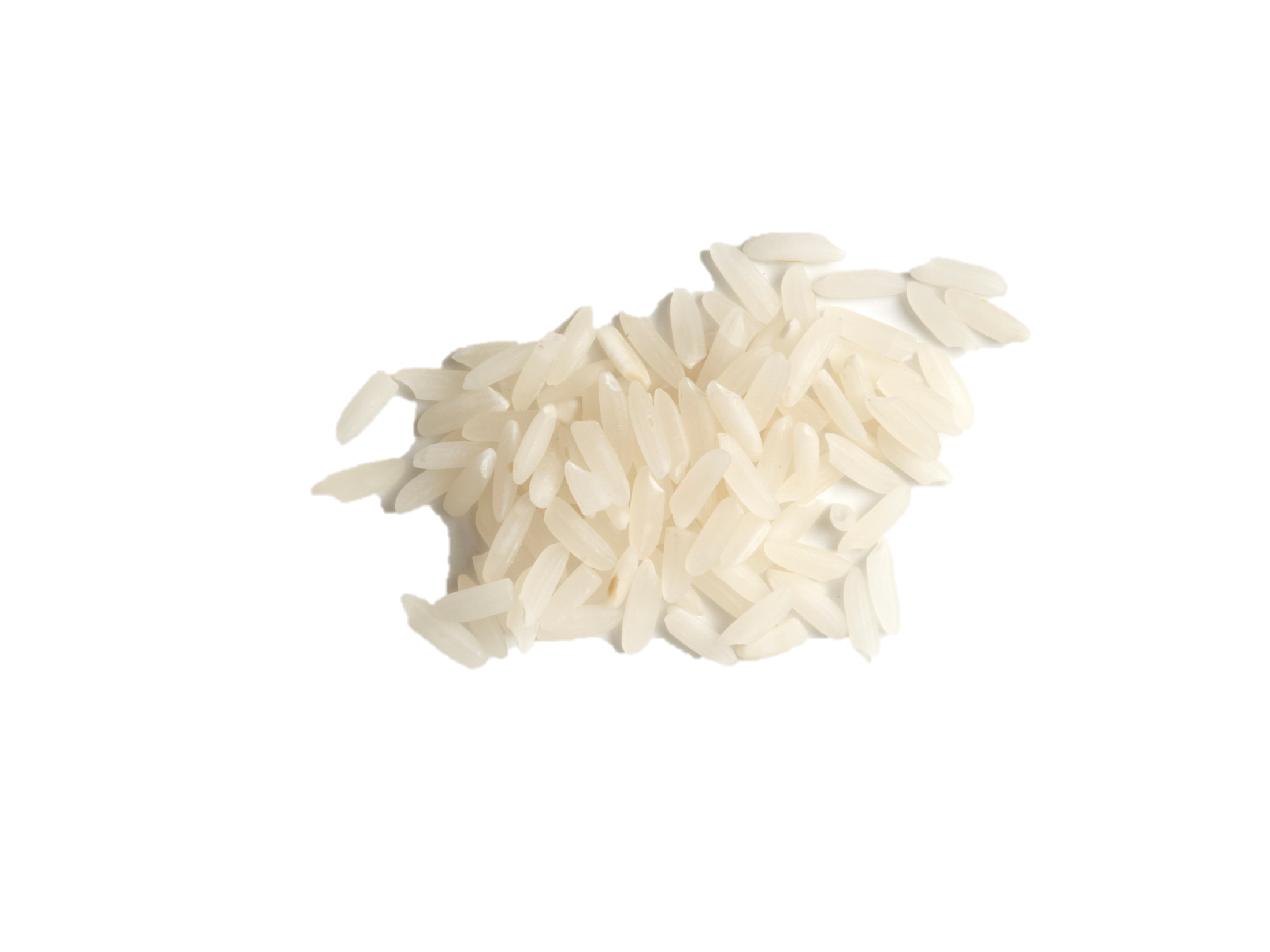 White Rice is the endosperm of the kernel with the hull, bran and germ removed.
RICE CLASSIFICATIONby Degree of Milling
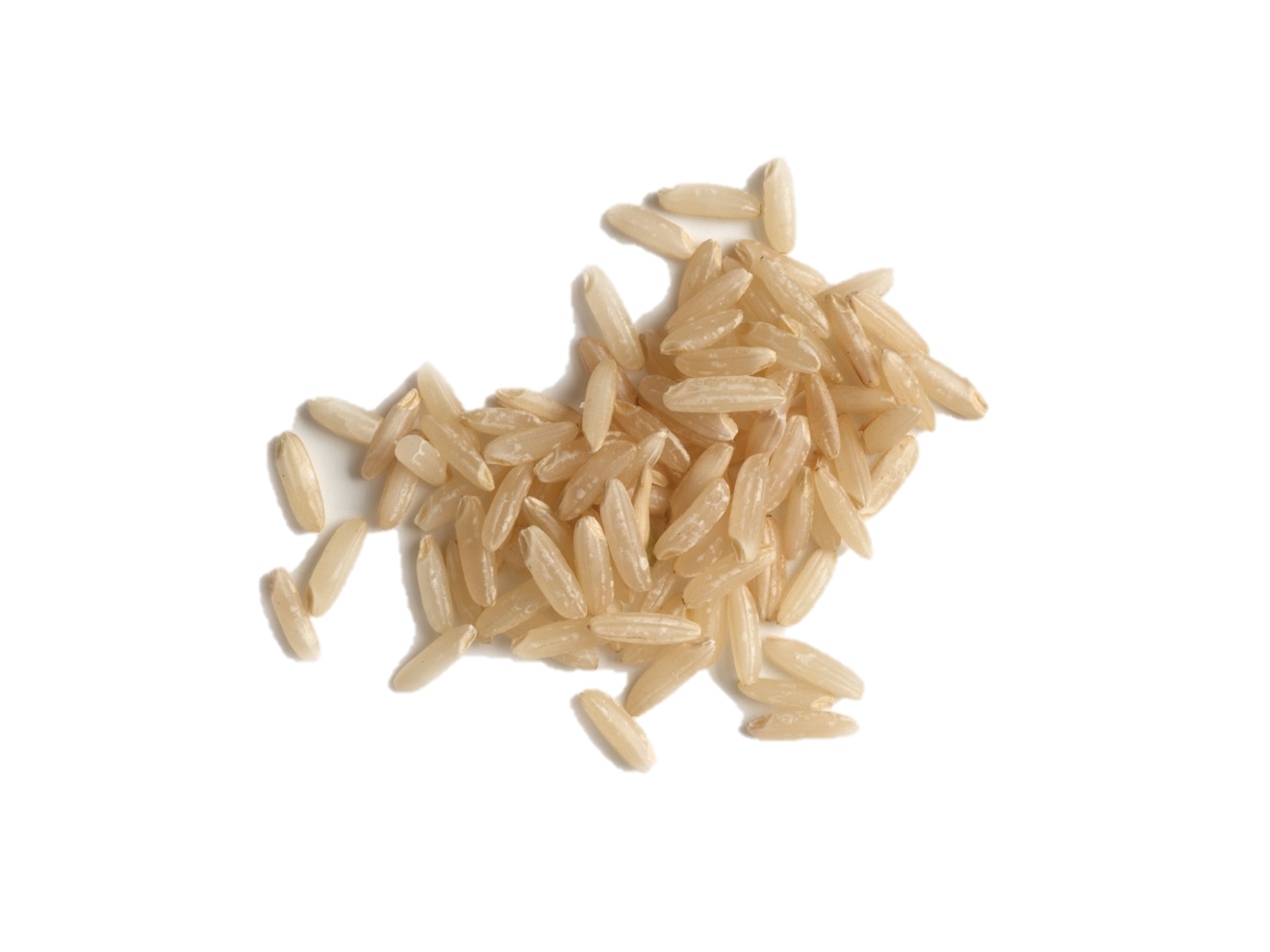 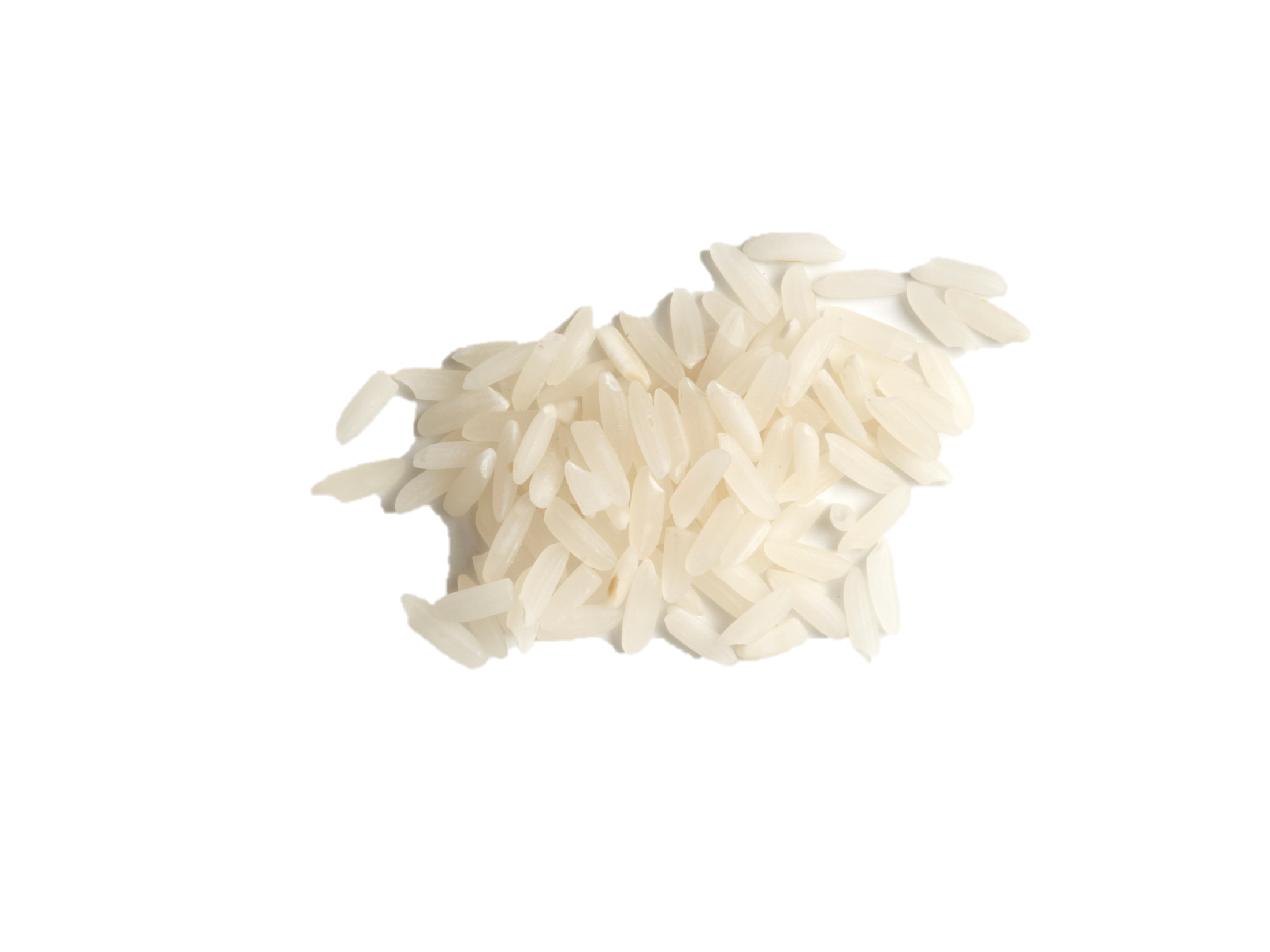 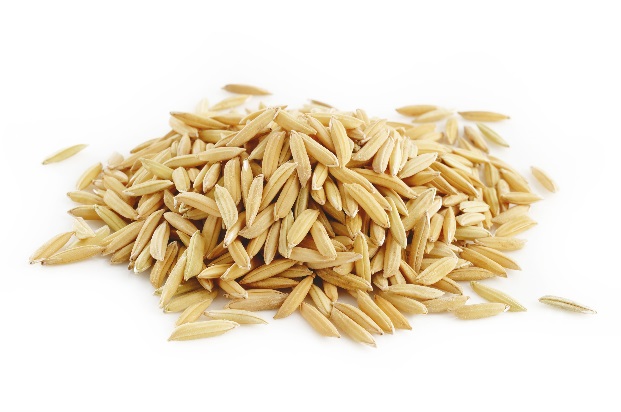 Paddy Rice or Rough Rice is completely unprocessed. It includes the hull and is indigestible.
Whole Grain (Brown) Rice has the hull removed, leaving the bran layer and germ intact.
White Rice is the endosperm of the kernel with the hull, bran, and germ removed.
RICE CLASSIFICATIONby Kernel Size
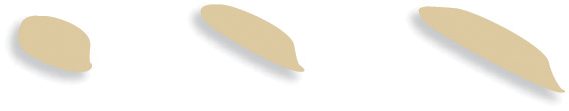 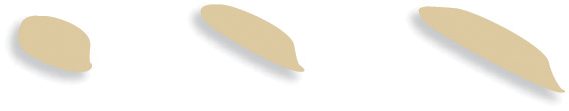 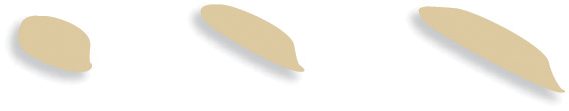 RICE CLASSIFICATIONby Starch Content
Starch makes up most of a rice kernel. Rice is composed of two types of starch molecules:
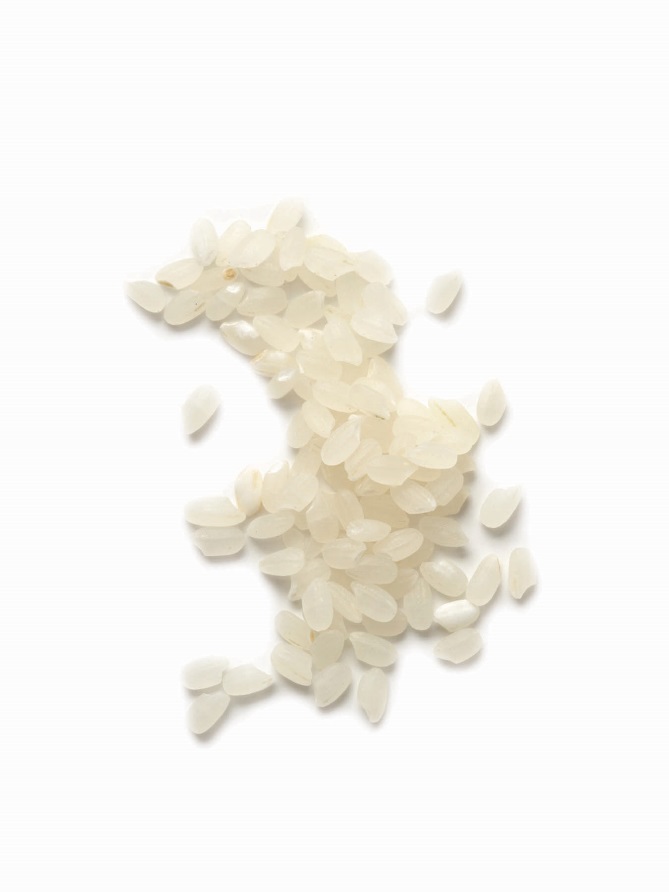 Amylose
Makes rice firm and fluffy
Good for pilafs, entrees, salads

Amylopectin
Makes rice soft and sticky
Good for risotto, sushi, desserts
RICE CLASSIFICATIONby Flavor
FORMS OF RICEby Milling Process
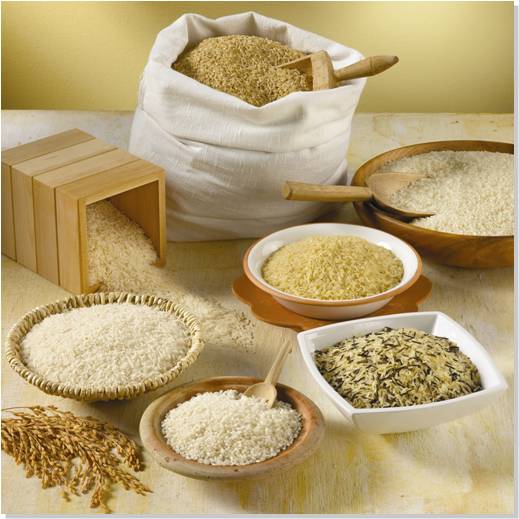 Regular-Milled Rice
Parboiled Rice
Precooked (Instant) Rice
Individual Quick Frozen (IQF) Rice
Ready-to-Serve Rice
Seasoned Rice Mixes
WHAT IS PARBOILED RICE?
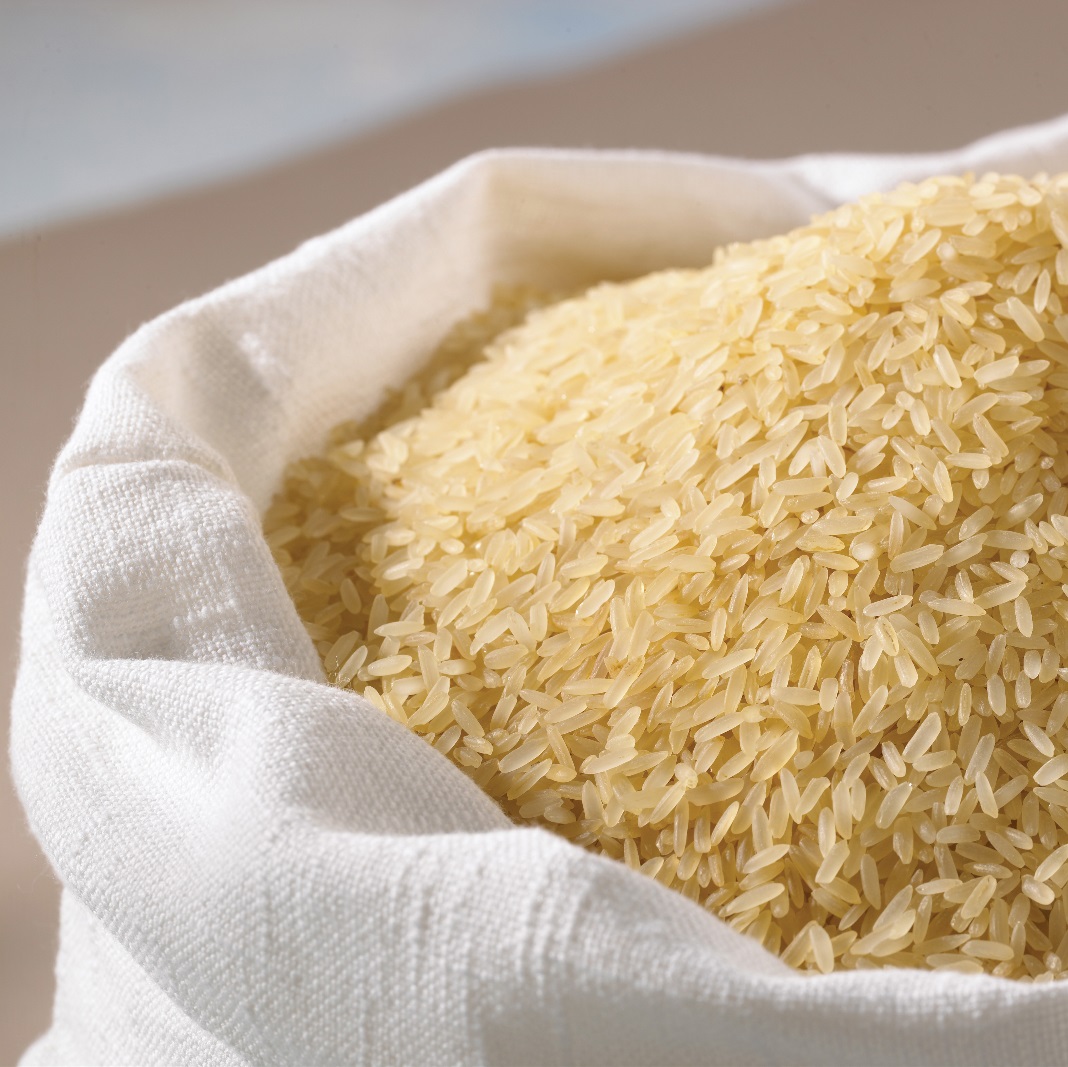 Short for partially boiled because it is paddy rice steamed under pressure in the hull.

Do not confuse it with precooked/instant; parboiled rice must be fully cooked before serving.

Benefits include rice that is firmer, fluffier and more separate grains; holds well on steamtables for longer periods of time.

May have a pale yellow color as pigments and nutrients are transferred into the endosperm when grains are pressure steamed.
RICE CO-PRODUCTSby Milling Process
Rice Flour
Ideal for gluten-free products
Good for dusting dough surfaces
Makes crispier coatings – does not readily absorb water
Rice Bran
Good source of dietary fiber
Rich in antioxidants – reduces risk of heart disease, certain cancers, & type II diabetes
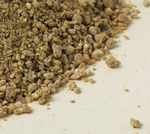 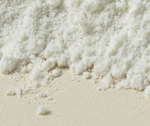 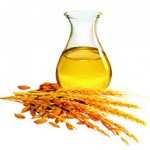 Rice Bran Oil
Extracted from rice bran
Nut-like flavor, good shelf stability and ideal for frying
May help reduce cholesterol
Rice Syrup
Mild flavored sweet syrup
Substitute for sugar, honey, corn syrup, molasses, or maple syrup in recipes
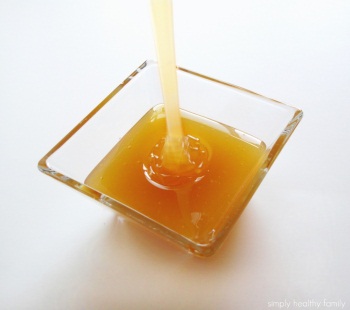 TOP 10 BENEFITS OF RICE IN FOODSERVICE
RICE IS NUTRITIOUS
Sodium and cholesterol-free.

Approximately 100 calories per half-cup serving.

Nutrient dense; contributing over 15 vitamins and minerals, including B-vitamins, iron, zinc, thiamin and folic acid.

Only a trace of fat; no saturated fat or trans fats.

Comprised of complex carbohydrates that are digested slowly and provide fuel for the body’s physical activity.

Consumers who eat rice have diets closer to the recommended U.S. Dietary Guidelines for Americans.
RICE IS GLUTEN-FREE
Rice is the least allergenic of all grains and naturally gluten-free.

Gluten intolerance (Celiac disease) affects over 3 million Americans.

Celiac disease sufferers are unable to digest gluten, the protein found in grains including wheat, barley and rye.

Enriched white rice and brown rice are important staples in gluten-free diets, providing vitamins and minerals needed for good health.
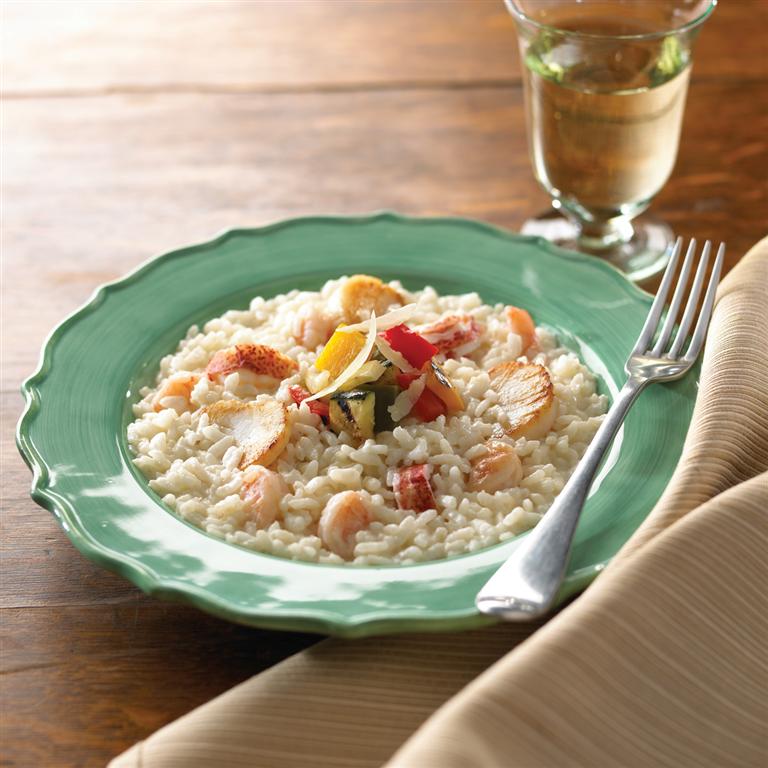 WHOLE GRAIN RICE
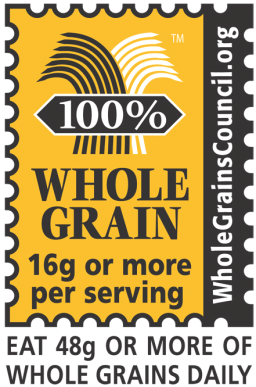 Brown rice is 100% whole grain*.

Whole grain brown rice provides fiber, phytonutrients and antioxidants.

Brown rice bears the 100% Whole Grain Stamp from The Whole Grains Council, a non-profit consumer advocacy group.

U.S. Dietary Guidelines recommend 3 or more servings of whole grains per day.
* Other whole grain rice includes: black japonica, aromatic red and any other rice that has the bran layer intact
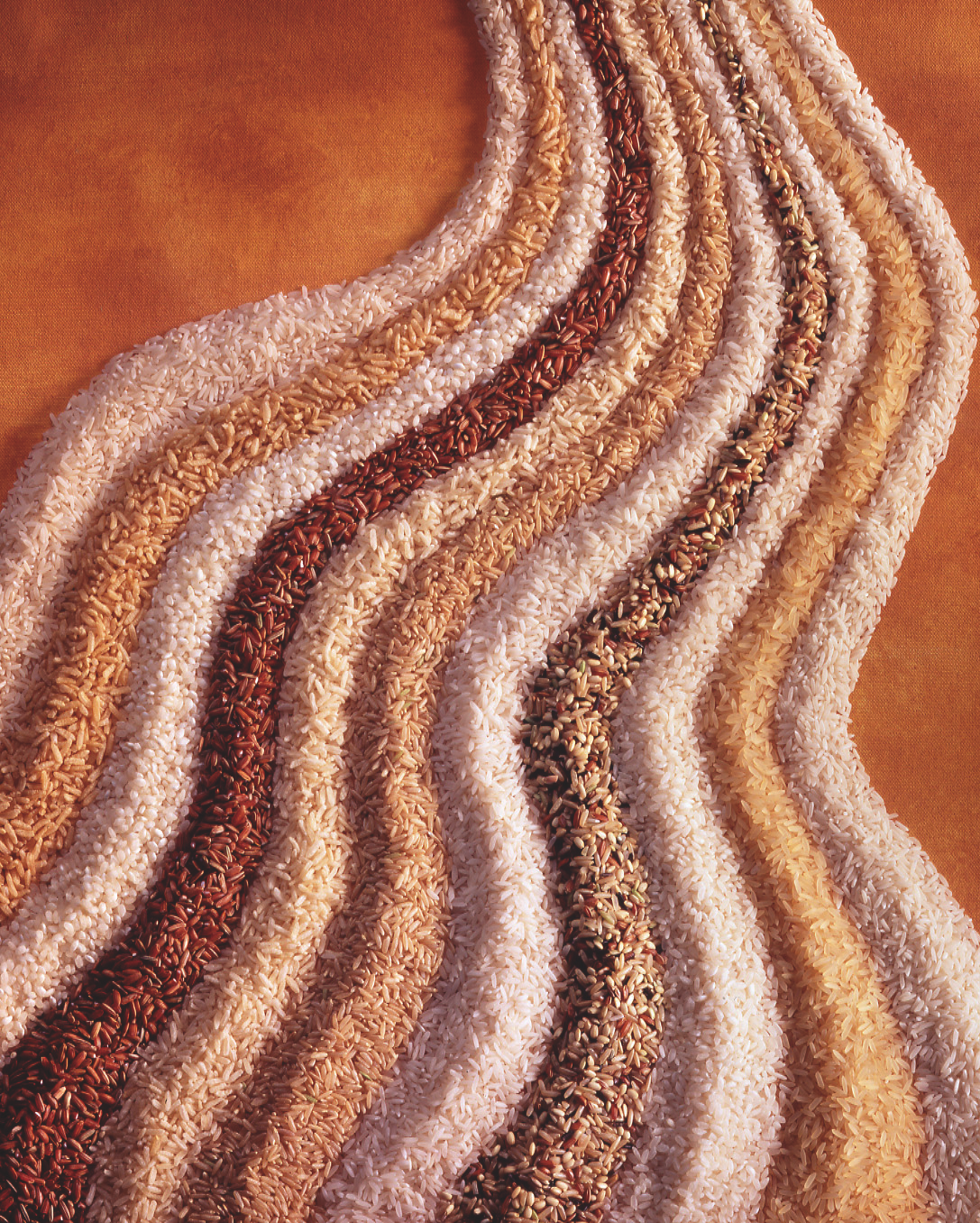 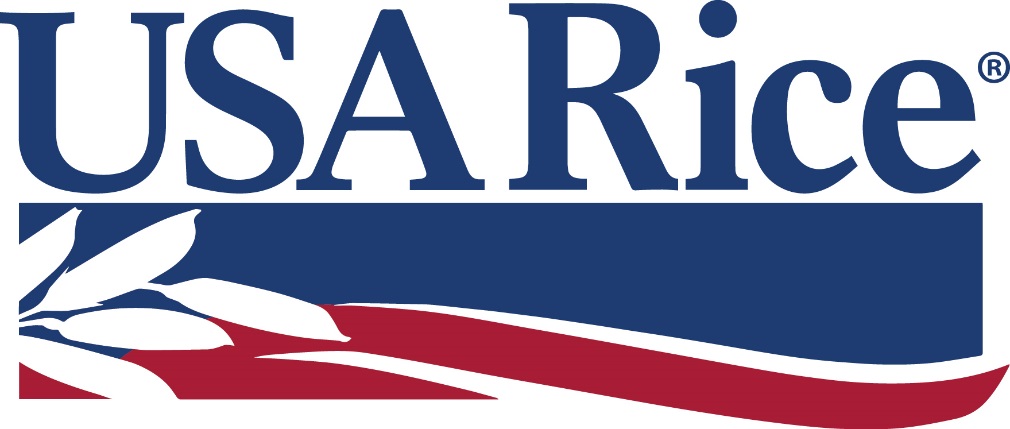 USA Rice
2101 Wilson Boulevard, Suite 610
Arlington, VA 22201
703-236-2300

www.thinkrice.com